Домашнее задание команды № 2
Приветствуем вас дорогие гости и члены жюри!!!
Мы хотим рассказать вам о Лампочках.
История Возникновения.
В 1809 году англичанин Деларю строит первую лампу накаливания (с платиновой спиралью)
11 июля 1874 года российский инженер Александр Николаевич Лодыгин получил патент за номером 1619 на нитевую лампу. В качестве нити накала он использовал угольный стержень, помещённый в вакуумированный сосуд.
В 1906 году Лодыгин продаёт патент на вольфрамовую нить компании General Electric. В том же 1906 г. в США он построил и пустил в ход завод по электрохимическому получению вольфрама, хрома, титана.
В 1910 году Вильям Дэвид Кулидж изобретает улучшенный метод производства вольфрамовой нити. Впоследствии вольфрамовая нить вытесняет все другие виды нитей.
Остающаяся проблема с быстрым испарением нити в вакууме была решена американским учёным Ирвингом Ленгмюром, который, работая с 1909 года в фирме «General Electric», придумал наполнять колбы ламп инертным газом, что существенно увеличило время жизни ламп.
Так и появилась первая современная лампочка.
Позже она совершенствовалась и поевились новые лампочки о которых мы вам щас и расскажем.
Классификация.
Лампочки подразделяются на:
Лампы накаливания.
Люминесцентные лампы.
Галогенные лампы.
Лампа накаливания.
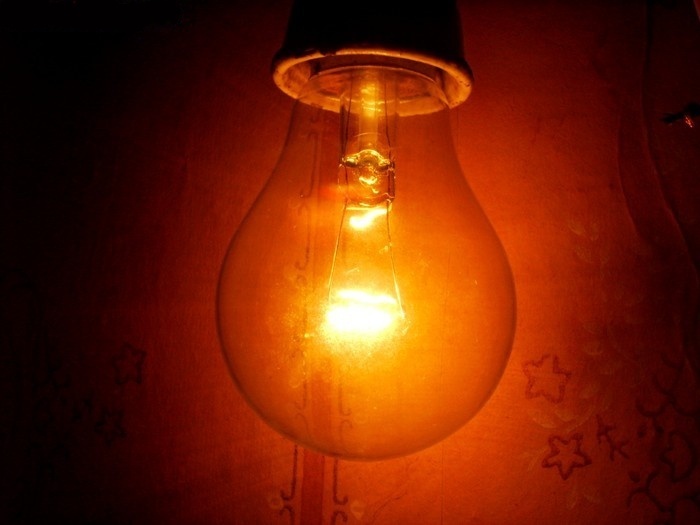 Принцип действия!
Принцип действия основан на преобразование электрической энергии, проходящей через вольфрамовую нить, в световую. 
Из лампы выкачивают воздух и наполняют инертным газом.
 Электрический ток проходит через  тугоплавкую вольфрамовую нить  тем самым нагревает её  до нужных температур(2300-2900 градусов).
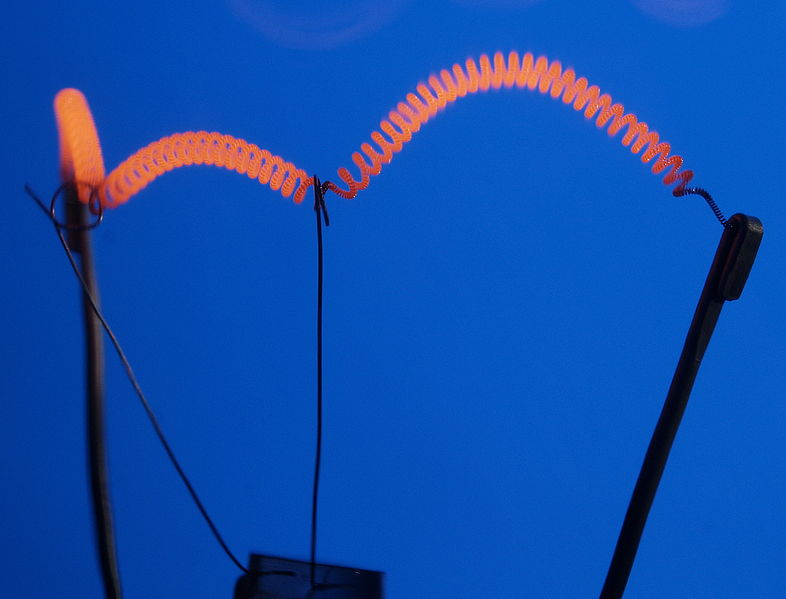 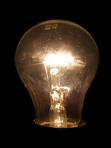 Достоинства.
налаженность в массовом производстве
малая стоимость
небольшие размеры
ненужность пускорегулирующей аппаратуры
быстрый выход на рабочий режим
невысокая чувствительность к сбоям в питании и скачкам напряжения
отсутствие токсичных компонентов и как следствие отсутствие необходимости в инфраструктуре по сбору и утилизации
возможность работы на любом роде тока
нечувствительность к полярности напряжения
возможность изготовления ламп на самое разное напряжение (от долей вольта до сотен вольт)
отсутствие мерцания и гудения при работе на переменном токе
непрерывный спектр излучения
приятный и привычный в быту спектр
устойчивость к электромагнитному импульсу
возможность использования регуляторов яркости
не боятся низкой температуры окружающей среды
Применение.
Обычного назначения.
В транспорте.
В оптических приборах.
В сигнальных приборах.
В телекамуникациях.
И в многом другом.
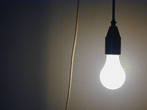 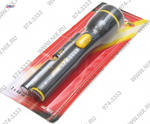 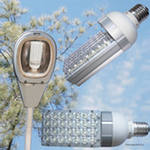 Ассортимент.
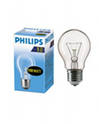 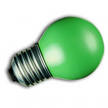 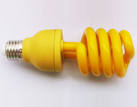 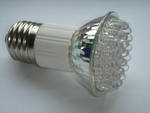 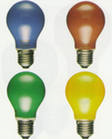 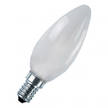 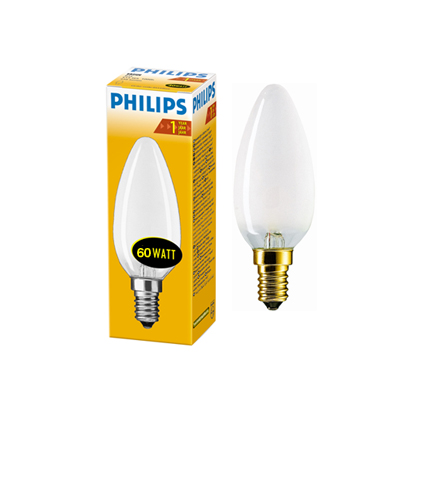 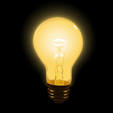 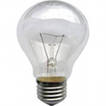 Упаковка.
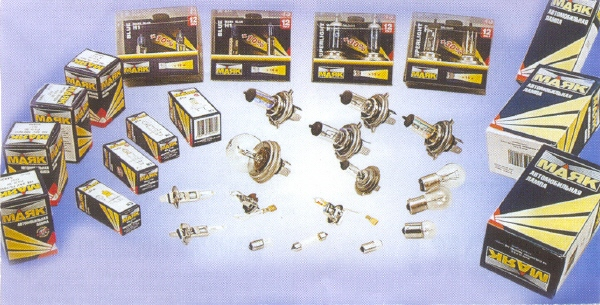 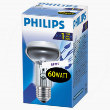 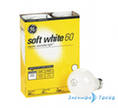 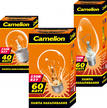 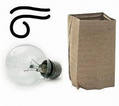 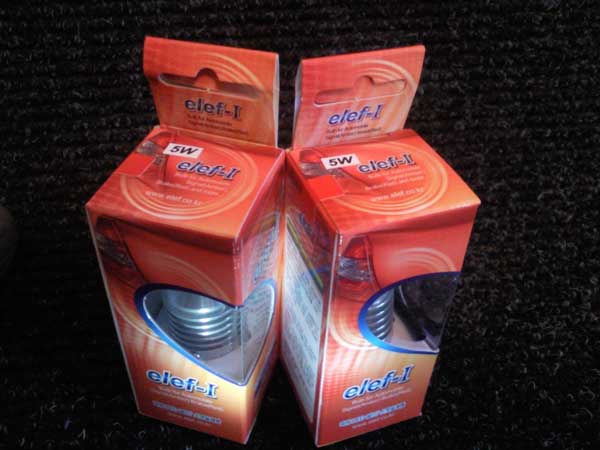 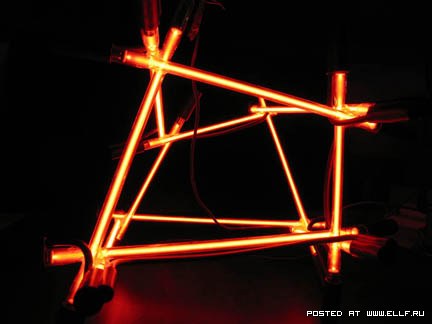 Люминесцентные лампы.
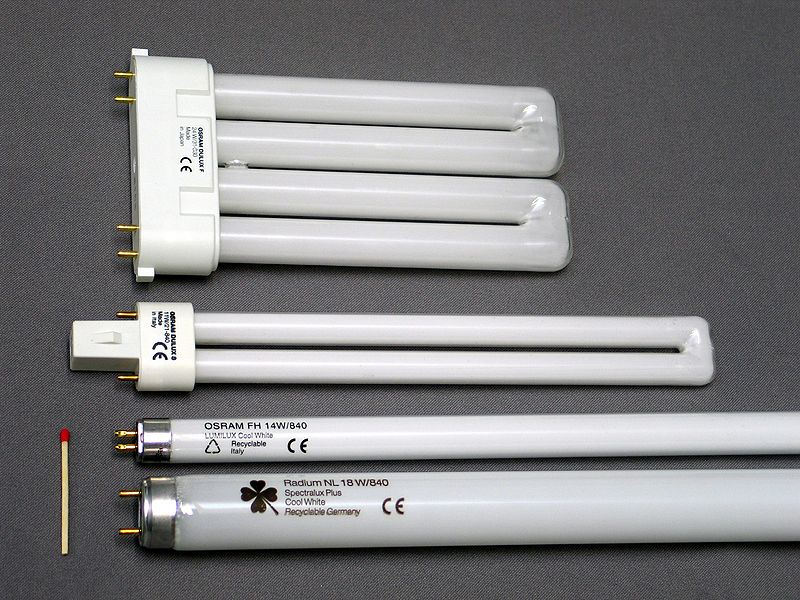 Принцип действия.
Свет в них излучается не раскаленной проволокой, а парами газа, светящимися при прохождение через них ЭЛ/разряда.
Достоинства.
Более высокий КПД
Высокая световая отдача
Большой срок службы(от 8000 до12000 часов)
Освещение близкое к дневному
Менее чувствительны к повышенным напряжениям
Низкая яркость поверхности
Низкая температура поверхности(до 50гр С)
Большая разновидность тонов и цветов света
Применение.
Люминесцентные лампы нашли широкое применение в освещении общественных зданий: школ, больниц, офисов и т.д.
С появлением компактных люминесцентных ламп с электронными балластами, которые можно включать в патроны E27 и E14 вместо ламп накаливания, люминесцентные лампы завоёвывают популярность и в быту.
Люминесцентные лампы наиболее целесообразно применять для общего освещения, прежде всего помещений большой площади.
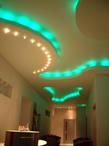 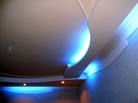 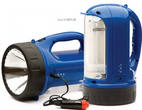 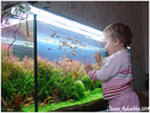 Упаковка.
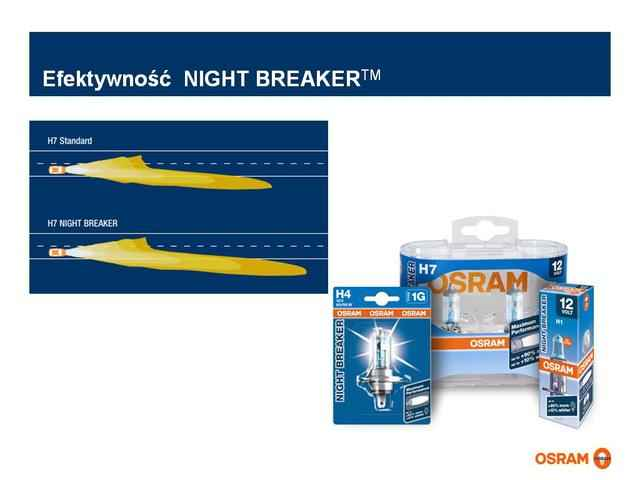 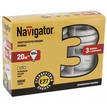 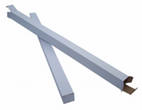 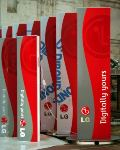 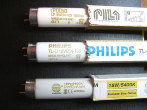 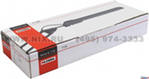 Ассортимент.
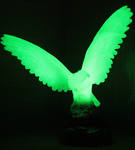 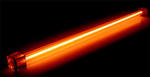 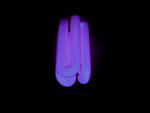 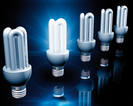 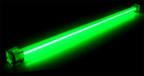 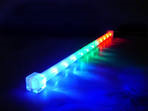 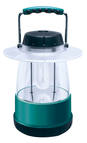 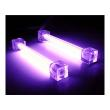 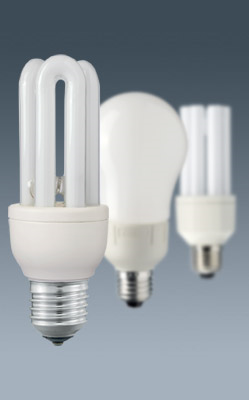 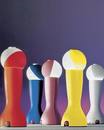 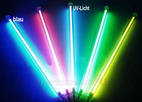 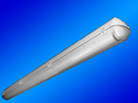 Галогенные лампы.
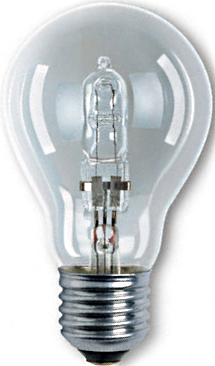 Принцип действия.
Электрический ток, проходя через тело накала (обычно - вольфрамовую спираль), нагревает его до высокой температуры.
Нагреваясь, тело накала начинает светиться. 
В галогенной лампе окружающий тело накала иод (совместно с остаточным кислородом) вступает в химическое соединение с испарившимися атомами вольфрама, препятствуя осаждению последних на колбе. Этот процесс является обратимым — при высоких температурах вблизи тела накала соединение распадается на составляющие вещества. Атомы вольфрама высвобождаются таким образом либо на самой спирали, либо вблизи неё. В результате атомы вольфрама возвращаются на тело накала, что позволяет повысить рабочую температуру спирали (для получения более яркого света), продлить срок службы лампы, а также уменьшить габариты по сравнению с обычными лампами накаливания той же мощности.
Достоинства.
Высокая светоотдача(20Вт=60Вт)
Низменно яркий свет в течение всего срока службы
Красивый, сочный свет
Срок службы (2000-4000часов)
Меньшие размеры
Менее чувствительны к перепадам температур
Менее чувствительны к перепадам Эл/тока
Не слепящая яркость
Более прочная колба
Выгодна по сравнению с другими лампами по КПД
Применение.
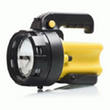 Везде где и лампы накаливания.
И в многом другом
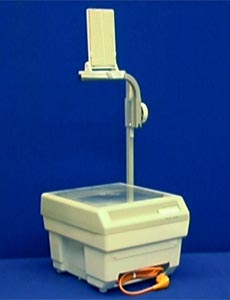 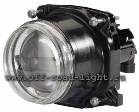 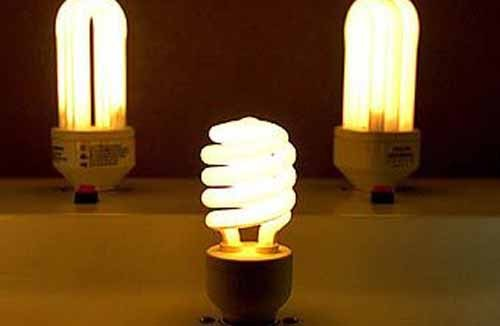 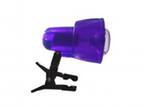 Ассортимент.
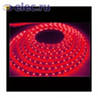 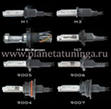 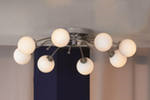 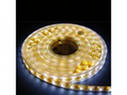 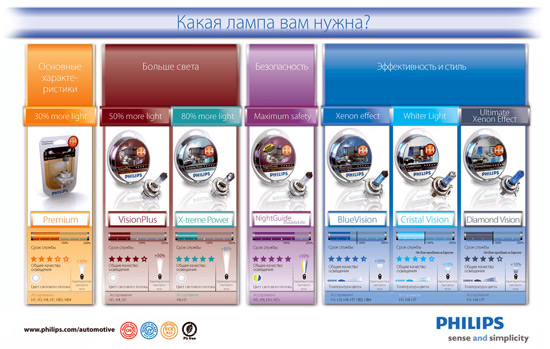 Рекомендации.
При выборе ламп нужно смотреть что вам нужно: Для больших помещений?, Цена?, Срок службы?, Яркость?, Тон света?...
Мы рекомендуем лампы галогенные: они не дорогие, Большой срок службы, Яркие, легки в обращение и подключении, не так вредны как другие лампы, Экономичны 20 Вт =60 Вт.
Но если вас интересуют лампы для больших помещений то лучше выбрать люминесцентные: они долговечны и создают хорошее, дневное освещение в офисах, кабинетах и других больших помещениях.
Удачных вам покупок!
Спасибо за внимание!